Государственное бюджетное дошкольное образовательное учреждение детский сад №19 комбинированного вида Василеостровского района
Санкт-Петербурга
Природный камень - травертин
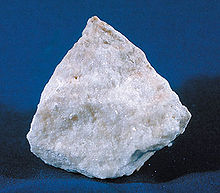 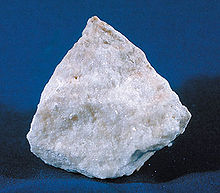 Феофанова Ирина Викторовна
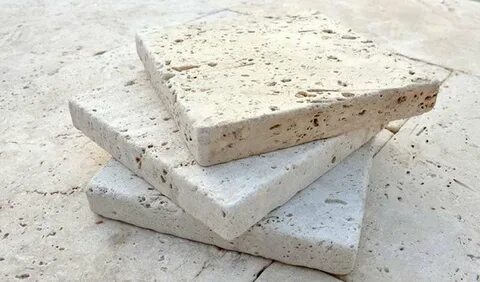 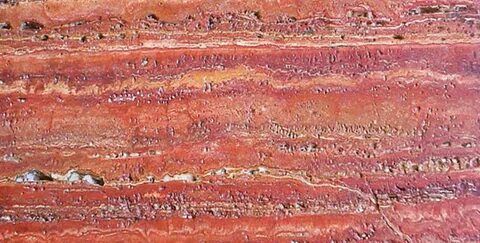 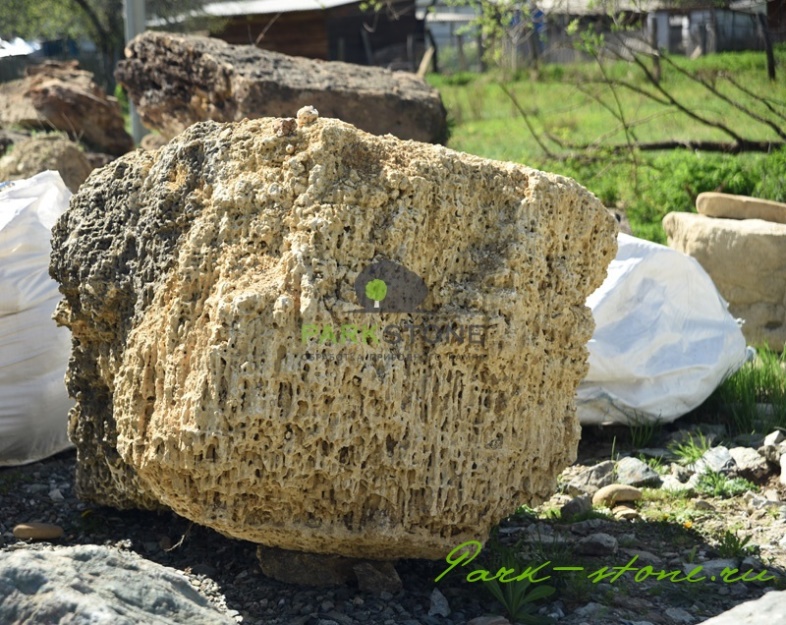 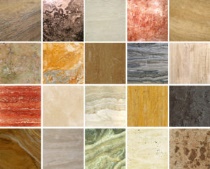 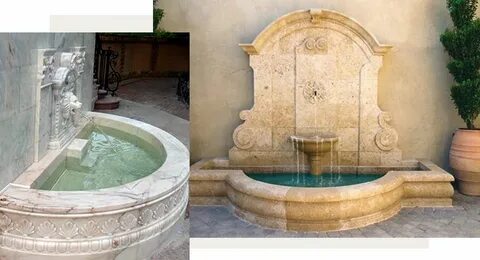 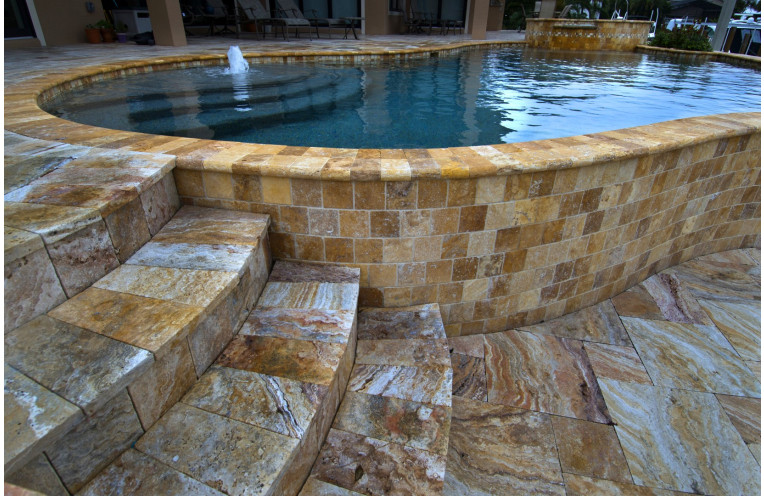 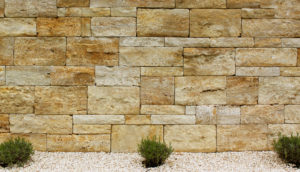 Каждая травертина имеет свои особенности, историю открытия, необычные формации, размер, уникальность растительного мира, состав и температуру воды, цвет, лечебные свойства воды, поэтому выделить лучший из них очень сложно.
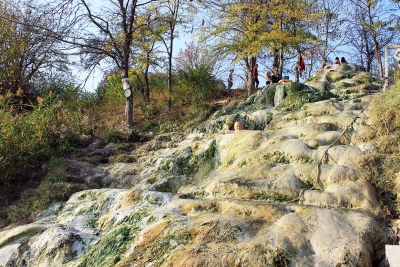 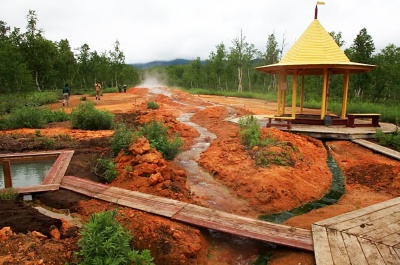 Травертиновые террасы Налычево
«Срамные ванны» Пятигорск
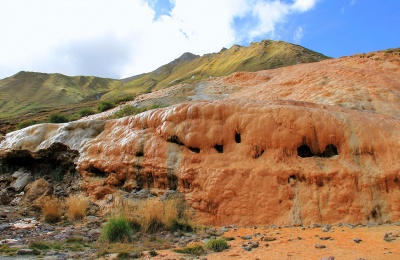 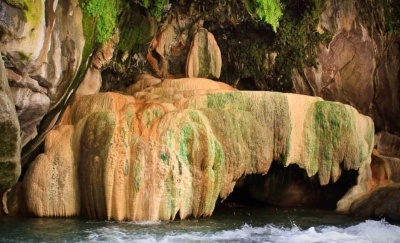 Большая грузинская дорога
«Чертов мост» Армения
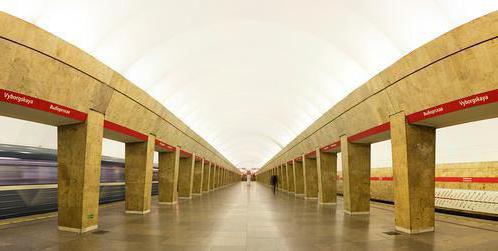 «Выборгская»
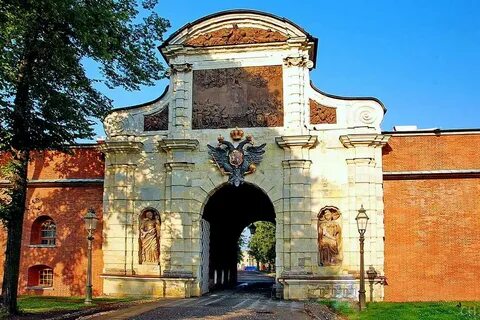 Петровские ворота
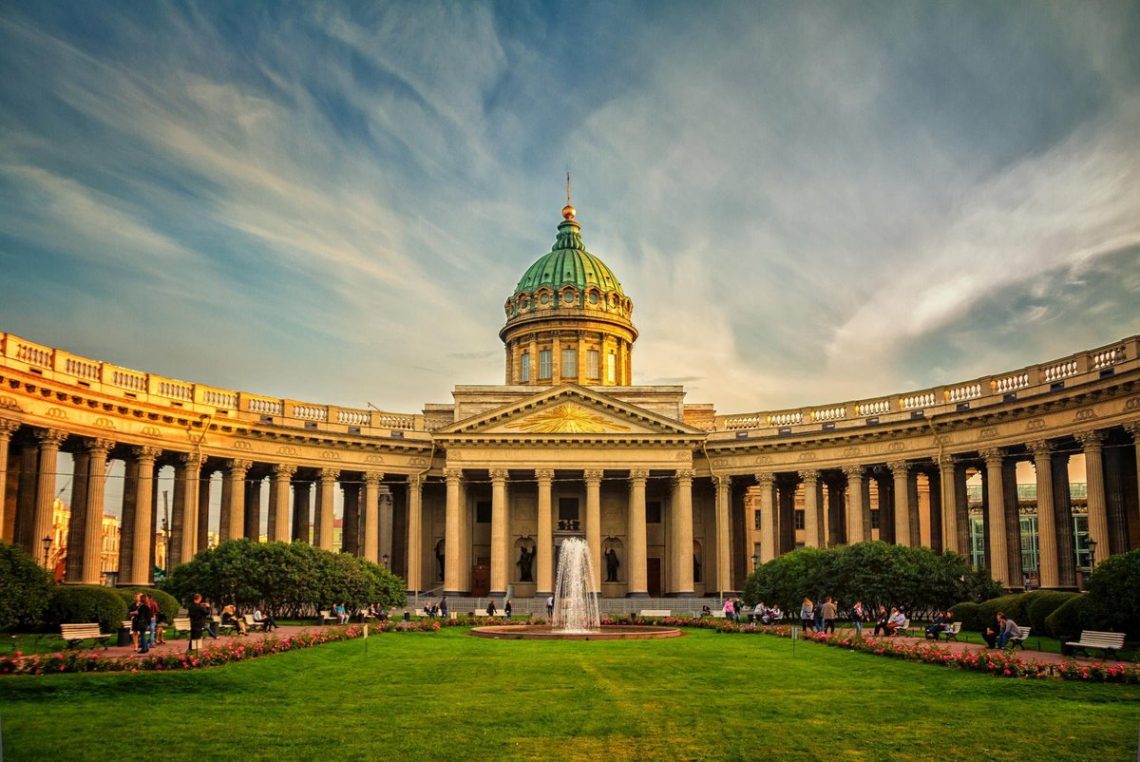 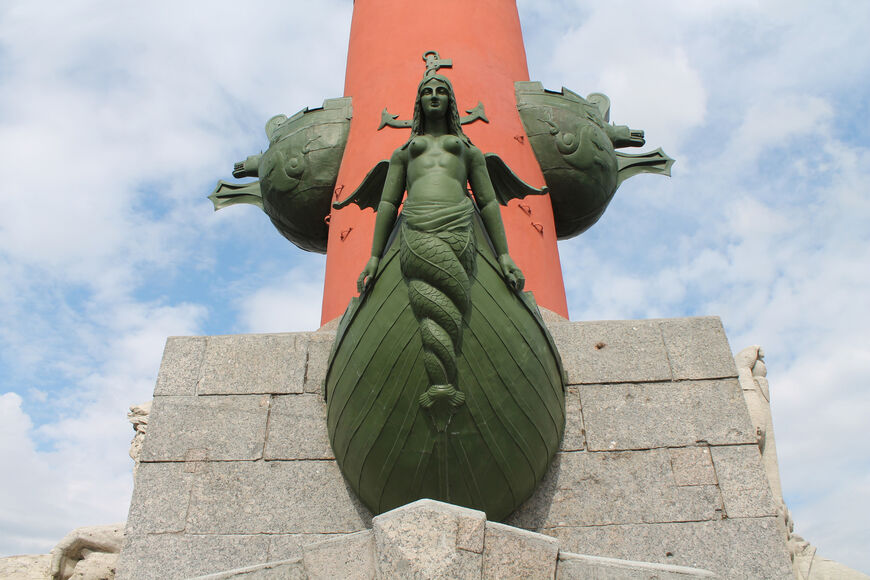 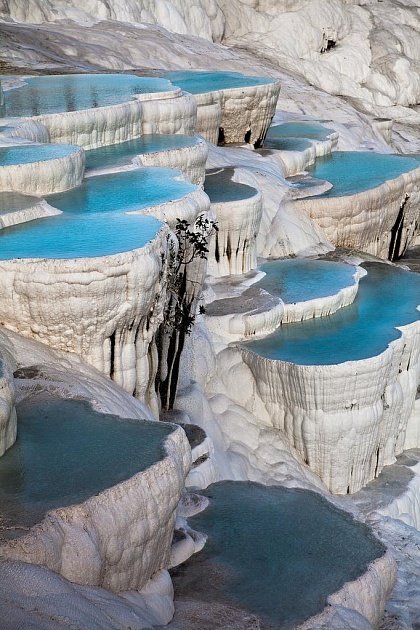 Но, пожалуй, самым известным месторождением травертина стала Турецкая Памуккале —  травертиновые отложения на склонах этой горы входят в список мирового населения ЮНЕСКО.
Турецкая Памуккале
Что можно посмотреть
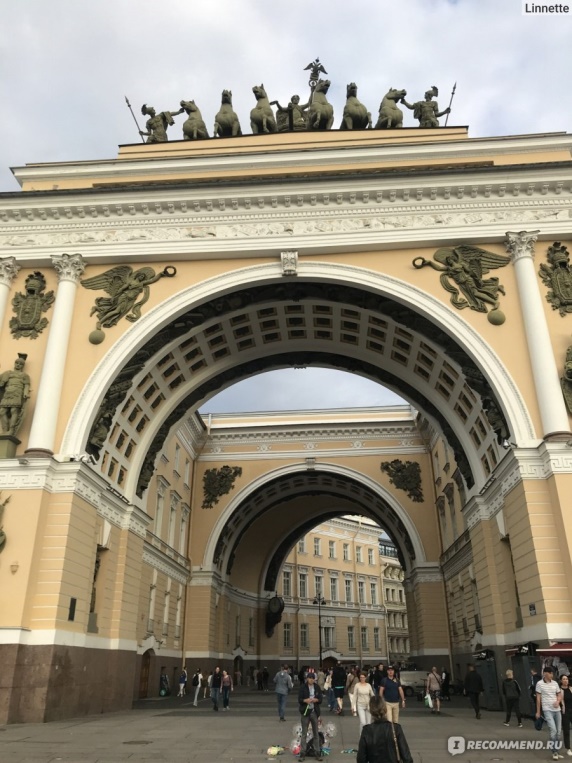 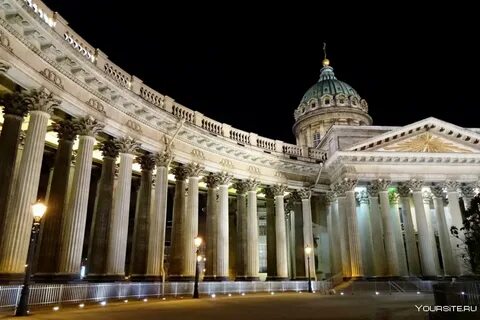 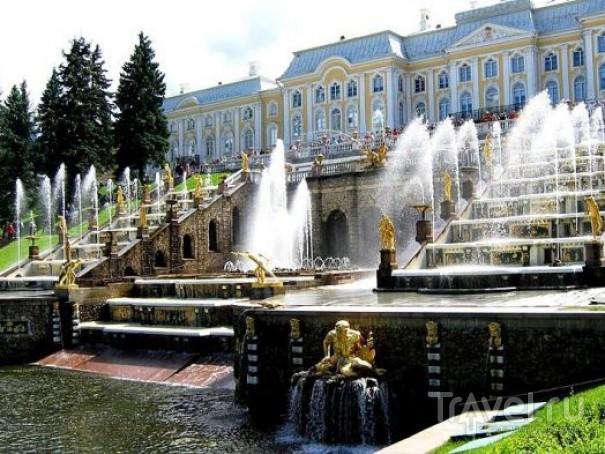 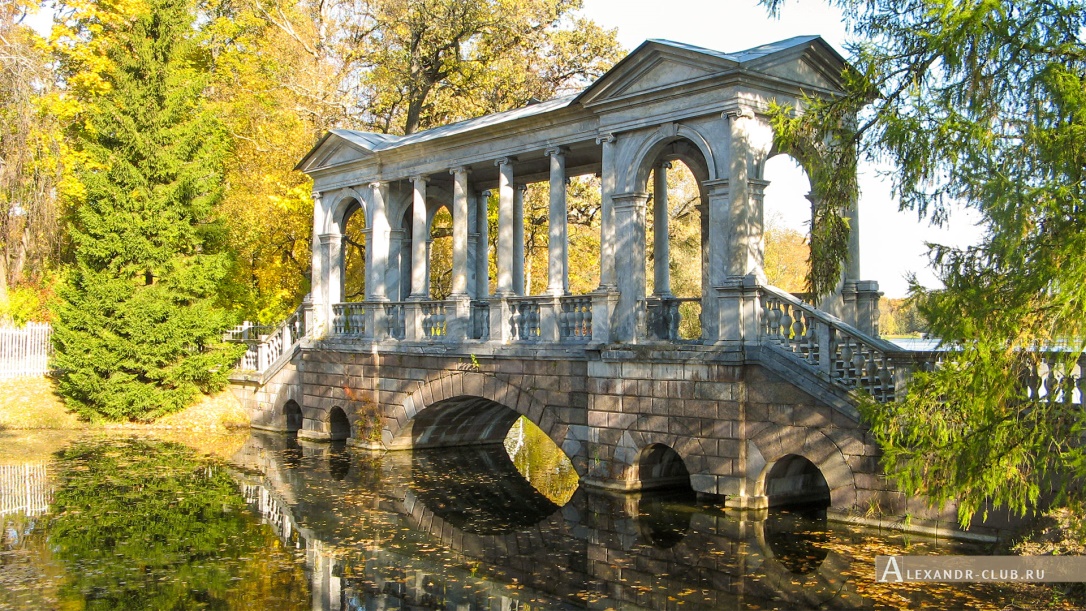 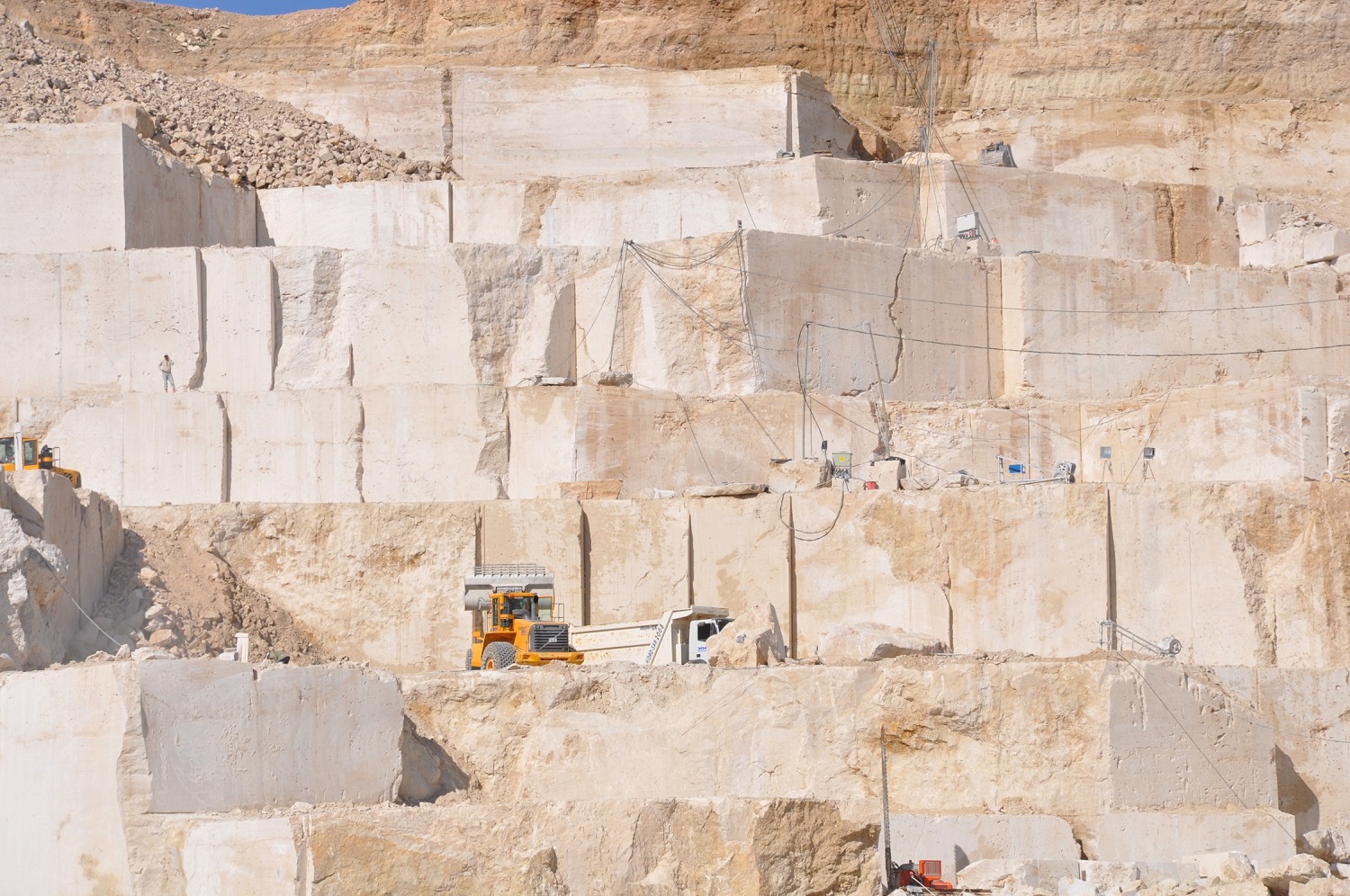 Спасибо за внимание